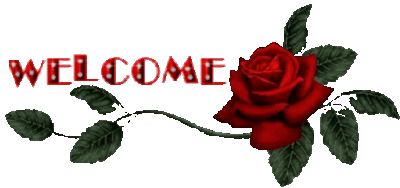 পরিচিতি
শিক্ষক পরিচিতি
পাঠ পরিচিতি
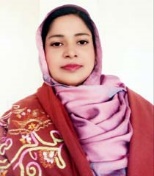 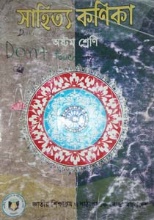 মোসাঃউম্মেহানী খাতুন 
সহঃ শিক্ষক ( কম্পিউটার)
পি,এল,বি উচ্চ বিদ্যালয় 
নিয়ামতপুর, নওগাঁ।
E-mail:wommahany101plbhn@gmail.com
শ্রেণিঃ ৮ম  
বিষয়ঃ বাংলা ১ম 
সময়ঃ ৫০ মিনিট; 
তারিখঃ ২৫/১২/২০১৯ইং
চিত্রগুলি লক্ষ্য কর
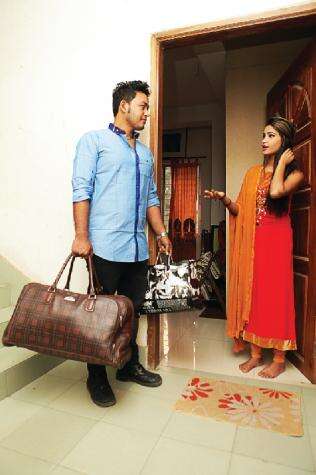 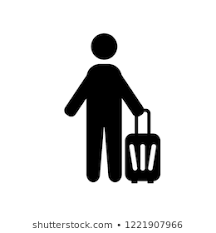 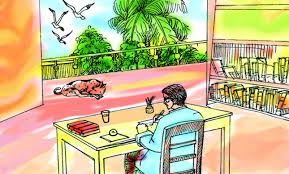 ছবিতে কি কি দেখছো?
একজন লোক আত্নীয়ের বাড়িতে বেড়াতে এসেছে এবং বেড়ানো শেষে বাড়ি ফিরে যাছে।
অতিথির স্মৃতি
শিখনফল
এই পাঠ শেষে শিক্ষার্থীরা .........

 পশু-পাখির সাথে মানুষের প্রীতির সম্পর্ক কিভাবে গড়ে তা জানতে পারবে;
 মানবেতর প্রাণীর প্রতি মানুষের নিষ্ঠুর আচরণ পরিহারে উদ্বুদ্ধ হবে; 
 শারীরিক সুস্থতার জন্য বায়ু পরিবর্তনের উপকারিতা সম্পর্কে লিখতে পারবে।
আদর্শ পাঠ
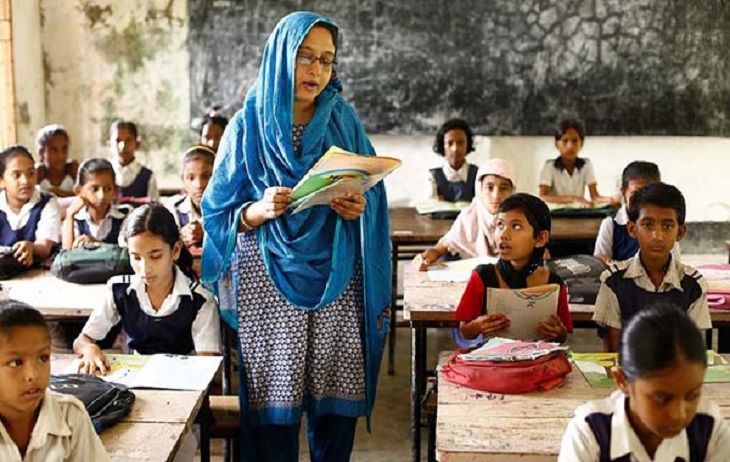 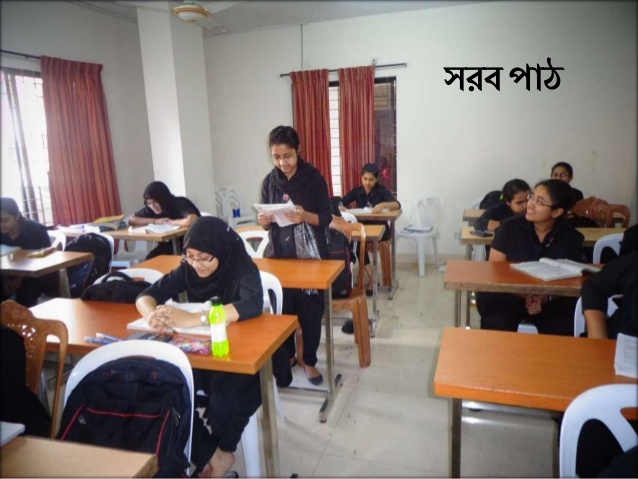 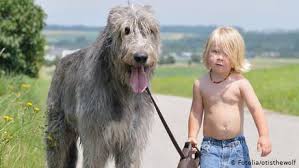 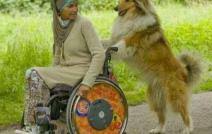 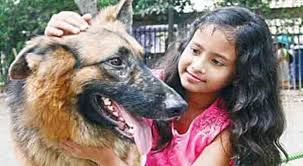 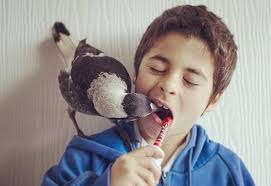 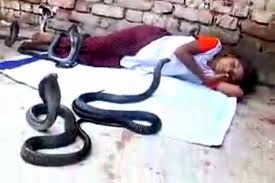 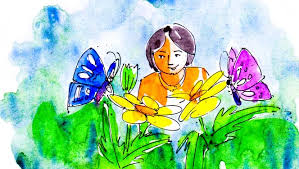 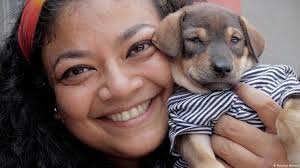 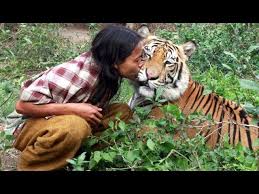 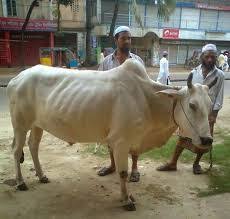 যখন মানুষ ও পশুপাখি একসঙ্গে বসবাস করে তখন তাদের মধ্যে প্রীতির ভাব গড়ে ওঠে। 
একে অপরের প্রতি তাদের ভালবাসা ও সৌহাদ্য গড়ে ওঠে।
সময়ঃ 
৩ মিনিট
একক কাজ
পশু-পাখির সাথে মানুষের প্রীতির সম্পর্ক কিভাবে গড়ে?
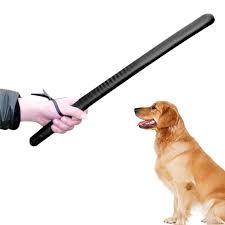 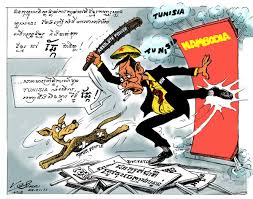 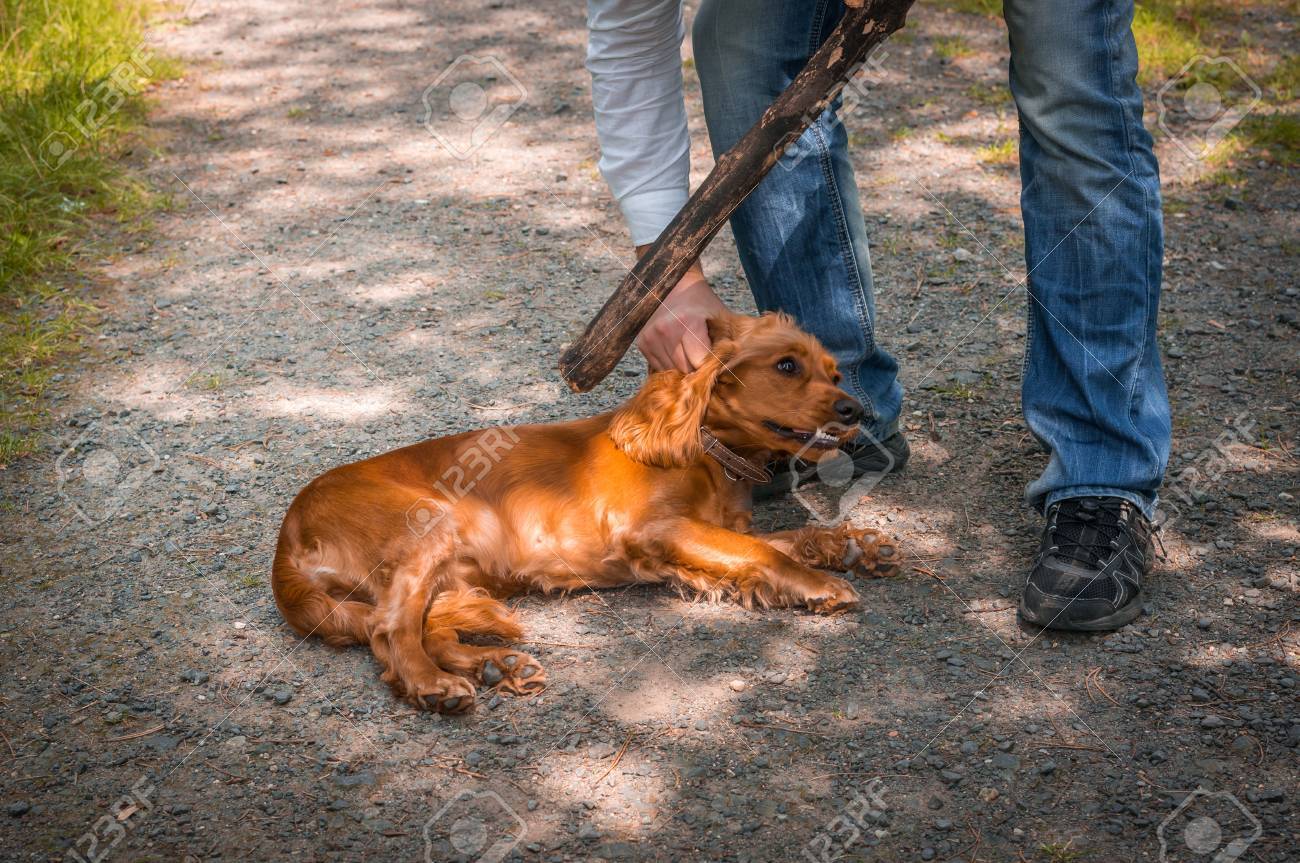 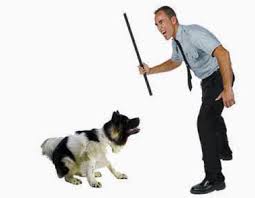 এসো আমরা একটি ভিডিও দেখি
ভিডিও দেখে আমরা কি শিখলাম;
জোড়ায় কাজ
সময়ঃ 
০৬ মিনিট
মানবেতর প্রাণীর প্রতি আমাদের আচরণ কেমন হওয়া উচিত আলোচনা কর।
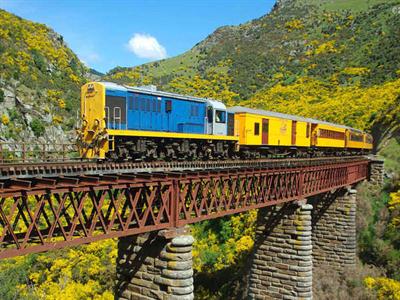 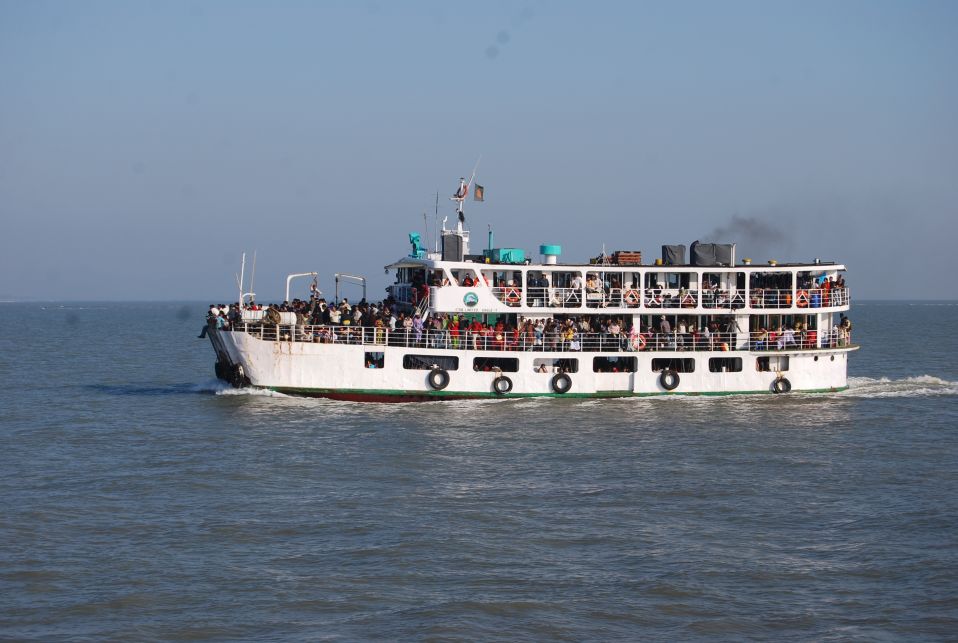 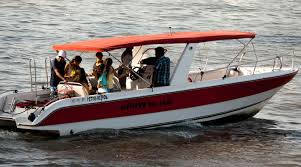 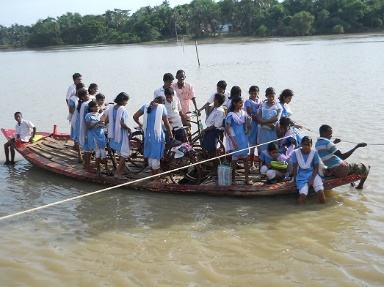 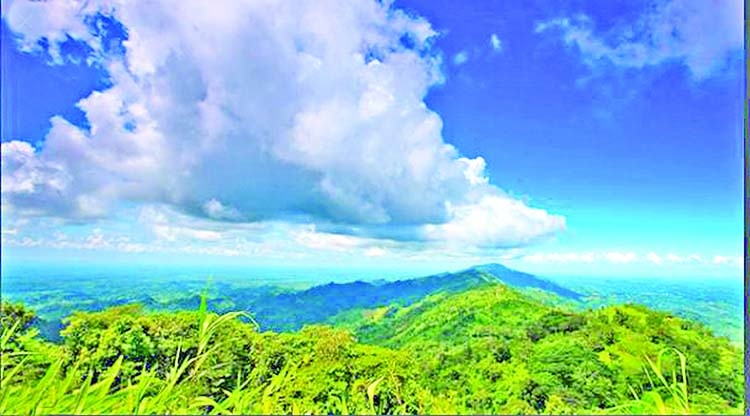 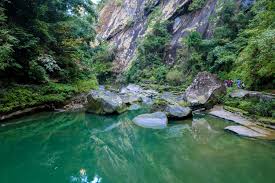 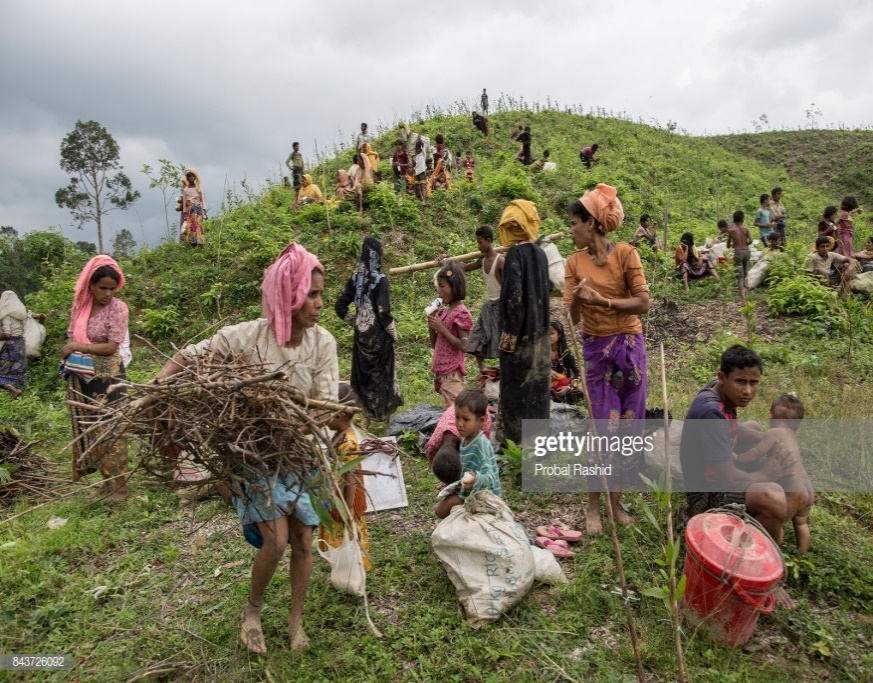 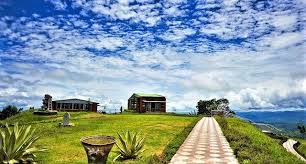 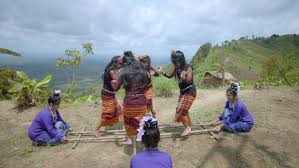 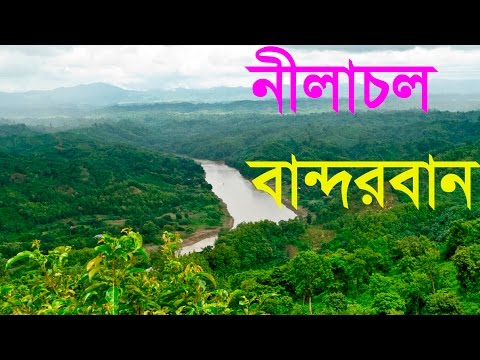 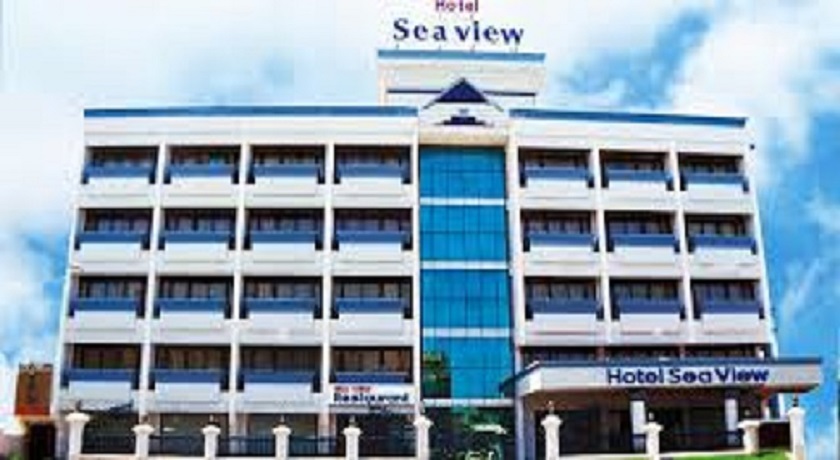 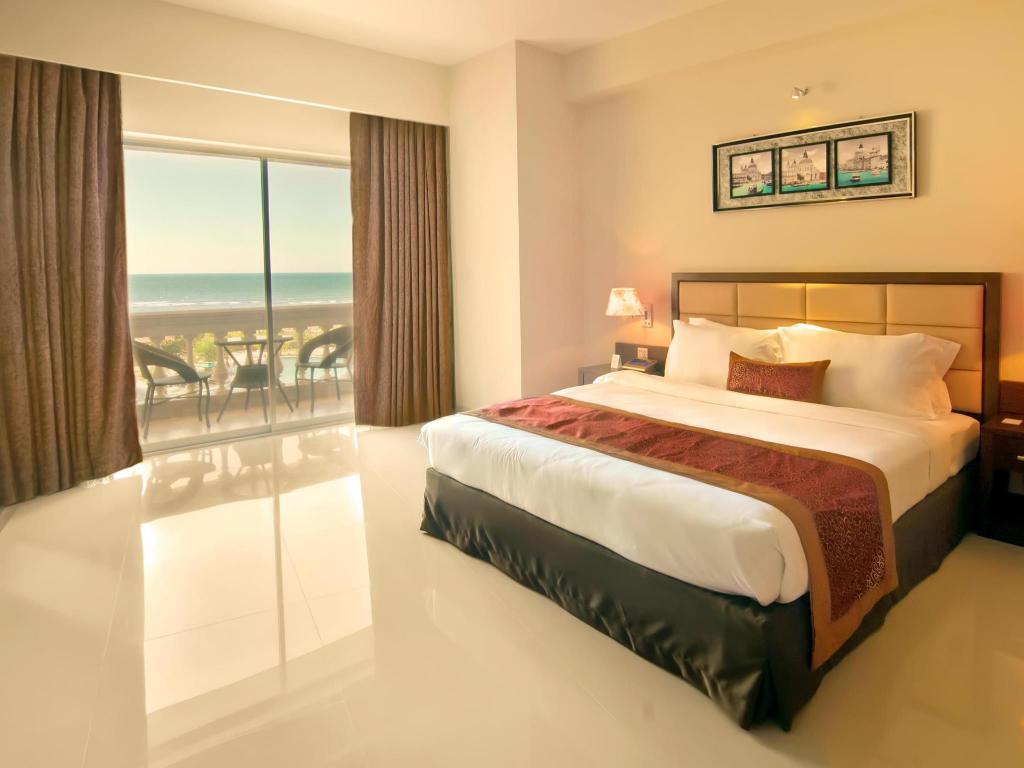 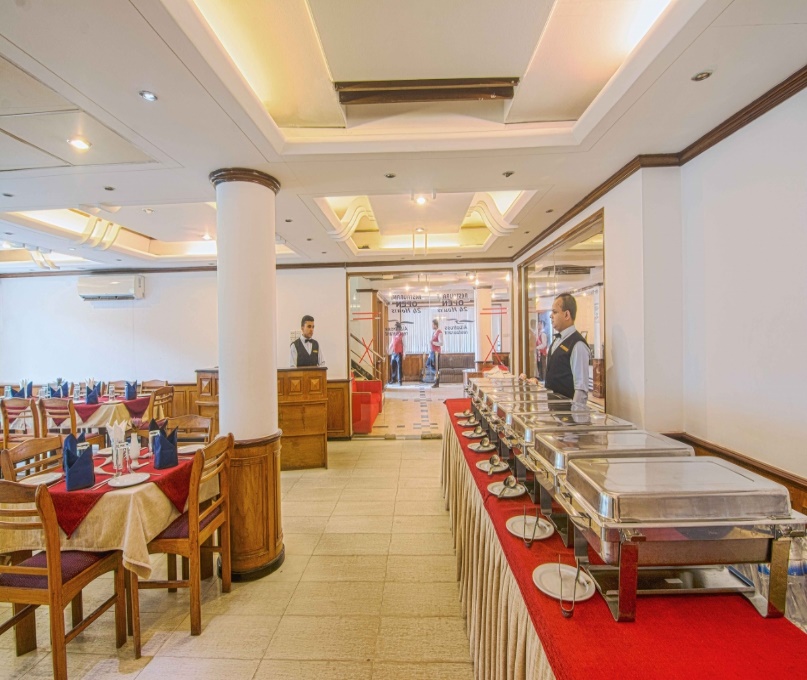 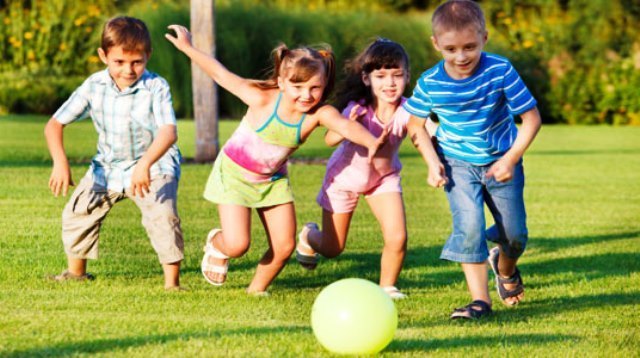 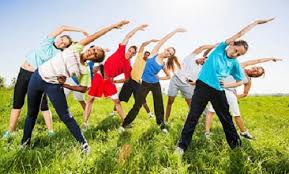 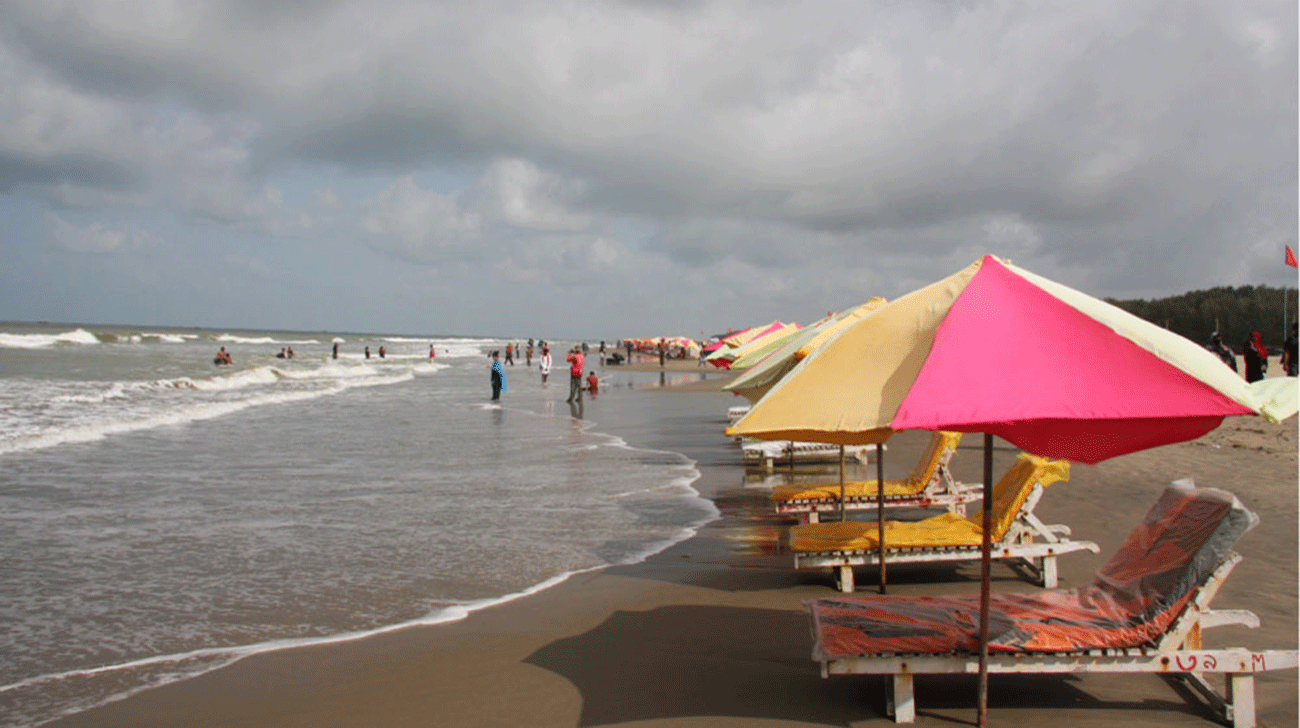 দলীয় কাজ
সময়ঃ 
১০ মিনিট
শারীরিক সুস্থতার জন্য বায়ু পরিবর্তনের উপকারিতা সম্পর্কে লিখ।
মূল্যায়ন
১।  কার আদেশে লেখক দেওঘরে এসেছিল?
(ঘ) সবগুলোই
(ক) শিক্ষক
(গ)  বাবা
(খ)  ডাক্তার
২। ট্রেন ছাড়তে কয় মিনিট দেরি হয়েছিল?
(ঘ) ৪ মিনিট
(গ) ৩ মিনিট
(খ) ২ মিনিট
(ক) ১ মিনিট
৩। সবচেয়ে ভোরে ওঠে কোন পাখি?
(ঘ)  দোয়েল
(গ) কবুতর
(ক) কাক
(খ) কোকিল
বাড়ির কাজ
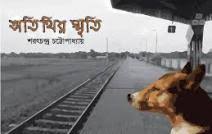 অতিথির স্মৃতি গল্প পড়ে তোমার মনে যে অনুভূতির সৃষ্টি হয়েছে তা ব্যক্ত করো।
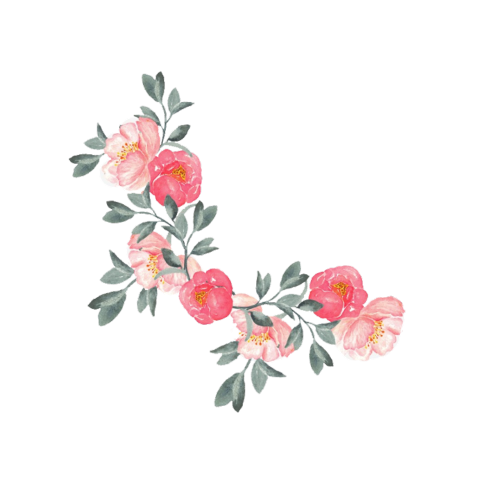 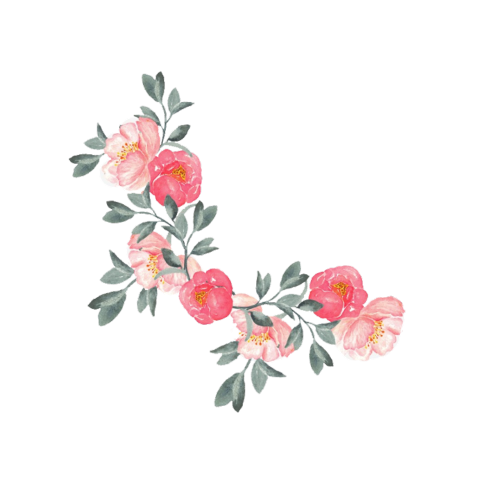 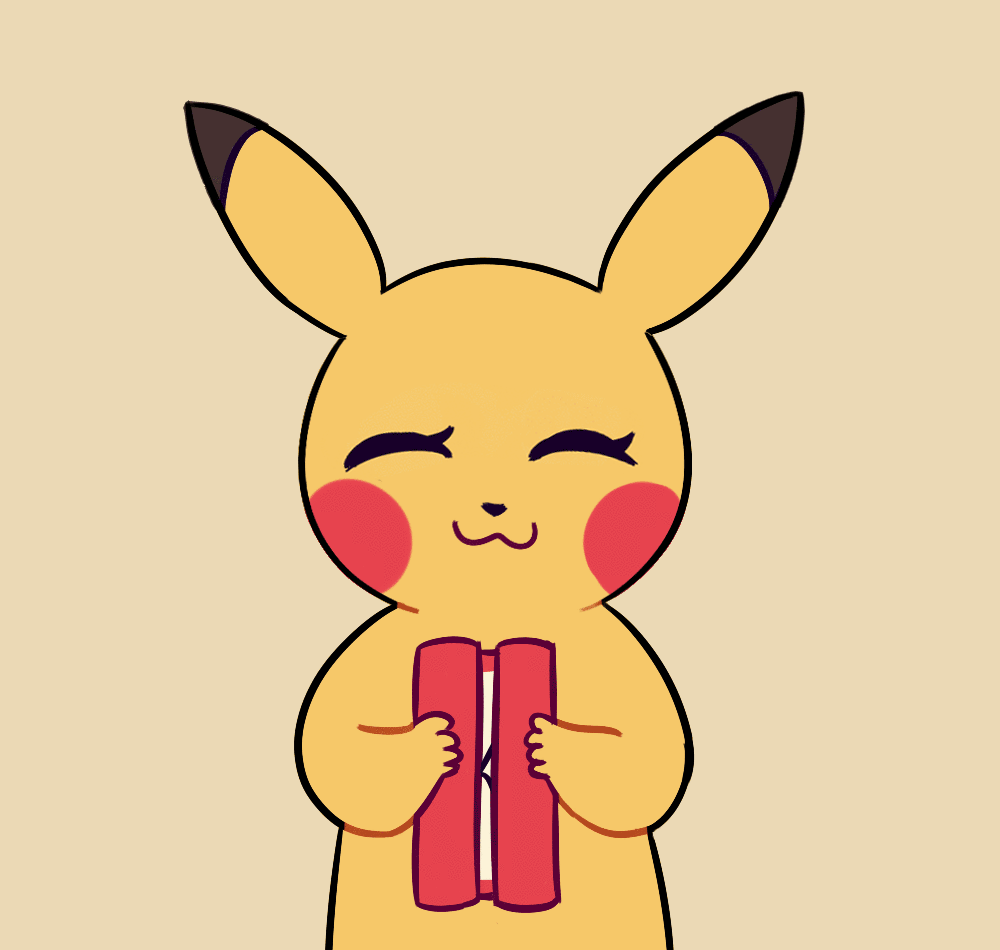 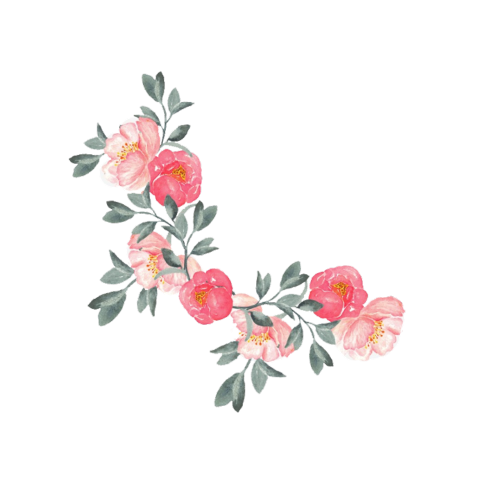 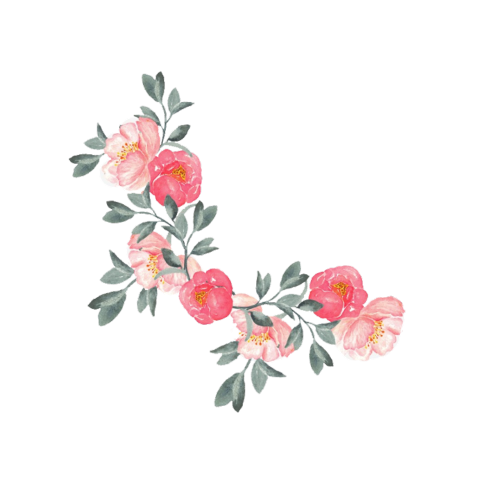